Презентация по немецкому языку по теме «Степени сравнения прилагательных и наречий в немецком языке»
Составитель: 
ассистент кафедры довузовской подготовки 
и профориентации – Протопопова Т.В.
Содержание:
Степени сравнения в немецком языке
Положительная степень
Сравнительная  степень
Превосходная степень
Исключения
Употребление степеней сравнения
Упражнение 1
Упражнение 2
Быстрее, выше, сильнее!
Schneller, höher, stärker!
Степени сравнения  прилагательных и наречий в немецком языке
Качественные прилагательные  и наречия  имеют три степени  сравнения:
Положительную  степень -     Positiv
Сравнительную степень   -      Komparativ
Превосходную степень    -      Superlativ
Положительная (der Positiv)
Является основной, т.е. исходной для образования  двух других:
                     billig			дешевый
            interessant    интересный
            schön 		красивый
Сравнительная (der Кomparativ)
Образуется путём прибавления суффикса 
-er
   billig – billiger
Interessant-interessanter
Schön -schöner
Превосходная (der Superlativ)
Превосходная степень  имеет 2 формы:
1 форма образуется с помощью добавления суффикса  – (e)ste
Schnell - der, die, das schnellste
langsam- der, die, das langsamste
2 форма состоит из : am + суффикс–sten.
modern -   am modernsten
   interessant – am  ineressantesten
 schnell –  am schnellsten
Исключения
Односложные прилагательные с корневой гласной a, o, u получают умлаут:
lang - länger - der längste (am längsten)
jung - jünger - der jüngste (am jüngsten)
groß - größer – der größte (am größten) 

Однако ,прилагательные  -  blond, falsch, schlank, rasch, klar, voll, froh, rot, bunt - умлаута не получают.
Исключения
Умлаут не получают также и прилагательные с дифтонгом au:
       laut - lauter - der lauteste 
(am lautesten)
faul - fauler - der faulste (am faulsten)
schlau - schlauer - der schlauste 
(am schlausten)
Исключения
Следует запомнить следующие степени сравнения
gut (хороший) – besser – am besten
gern (охотно) – lieber – am liebsten
viel (много) – mehr – am meisten
nah (близкий) – näher – am nächsten
hoch (высокий) – höher – am höchsten
bald(скоро) – eher – am ehesten
viel (много) – mehr – am meisten
Исключения
Имена прилагательные на -er, -el теряют -е :

dunkel - dunkler - am dunkelsten
teuer - teurer - am teuersten
Употребление степеней сравнения
При сравнении в форме сравнительной степени употребляется  союз als (чем):
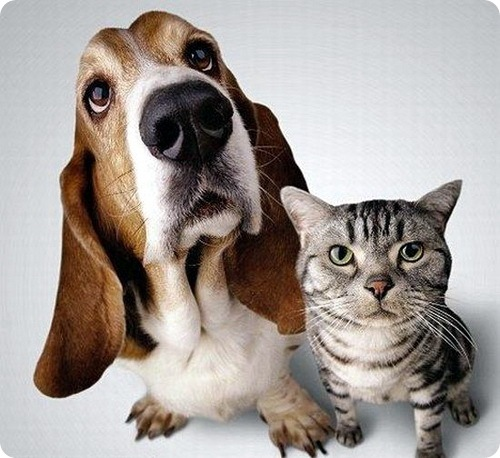 Der Hund  ist größer als die Katze
Употребление степеней сравнения
Если имеется сравнение при превосходной степени, то обычно употребляются предлоги von, unter.
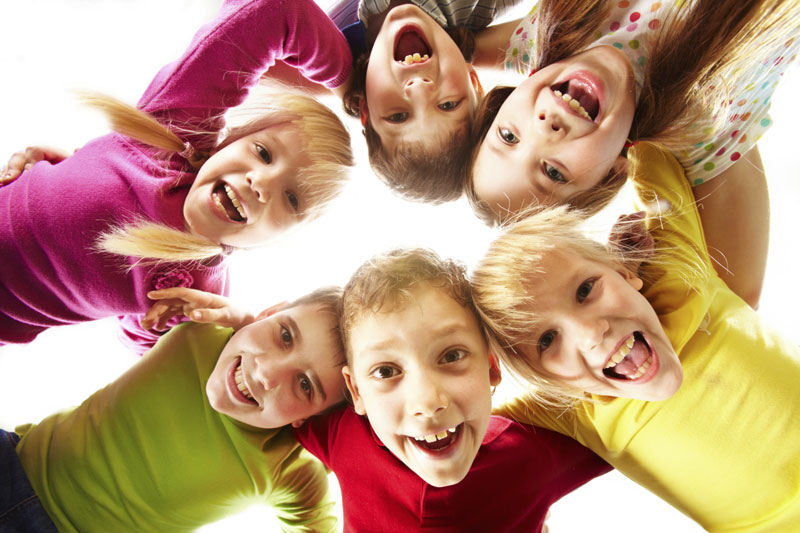 Er ist der beste von (unter) allen meinen Freunden.
Употребление степеней сравнения
Несклоняемая форма с am употребляется обычно в конце предложения
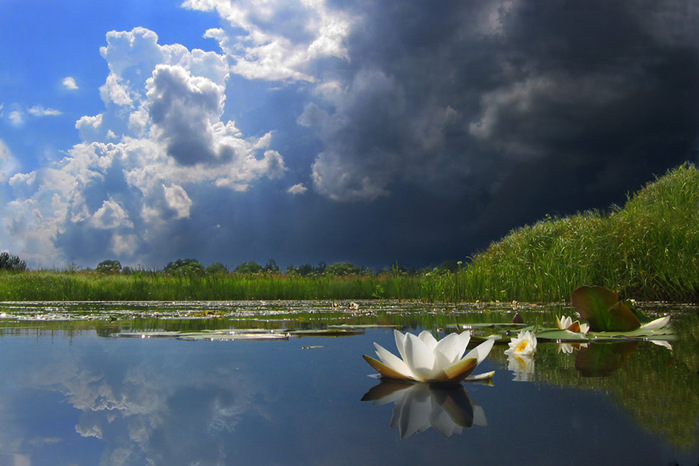 Hier ist der See am schönsten.
1.Поставьте прилагательное в сравнительную степень
1. Die Donau ist (lang) als die Spree. 2. Der Winter ist (kalt) als der Herbst. 3. Mein Opa ist (alt) als meine Oma. 4. Ich stehe (früh) als meine Eltern. 5. Afrika ist (groß) als Grönland. 6. Der Löwe ist (stark) als der Hase. 7. Die Äpfel sind (billig) als die Aprikosen.
2.Вставьте правильные окончания прилагательных в сравнительной или превосходной степени
1. Das Wetter ist heute (schön) als gestern.
2. Er ist in der Klasse am (fleißig).
3. Rechnest du (gut) als deine Kusine?
4. Wann ist der (kurz) Tag des Jahres?
5.Ich esse Birne (gern) als Äpfel. 
6.Diese Übung ist am (schwer).